Szkolenie 
z 
Regulaminu udzielania zamówień publicznych



Adw. GRZEGORZ MATEJCZUK
www.pierog.pl
Dlaczego nowe PZP?
Projekt poprzedzony konsultacjami Koncepcji nowego prawa zamówień publicznych (konsultacje trwały od 6 czerwca 2018 r.)
Zagadnienia postawione do rozwiązania / Diagnoza stanu obecnego i oczekiwanych rezultatów  
Kontekst systemowy:
Wartość rynku – ok. 230 mld złotych rocznie / ok. 10% PKB (ok. 71 mld wydawanych bez stosowania Pzp, w tym ok. 31 mld zł jako postępowania poniżej tzw. progów unijnych). 
Zdiagnozowane problemy (wybrane) 
Niepewność prawa / brak przejrzystej regulacji / brak jednolitości orzecznictwa
Skomplikowanie i formalizm procedur / brak nacisku na jakość 
Brak zainteresowania rynku / mała liczba ofert / niski udział MŚP
Nierówność stron umowy
Brak postrzegania zamówień publicznych jako instrumentu realizacji polityki państwa / nieefektywność innowacyjnego podejścia
Nieefektywność systemu kontroli
Dlaczego nowe PZP?
Ustawa z dnia 11 września 2019 r. (Dz. U. 2019 poz. 2019)

Zanim weszła w życie – już nowelizowana:

Nowelizacja z dnia 27 listopada 2020 r. (Dz. U. z 2020 r. poz. 2275)

Utrzymano datę wejścia w życie – 1 stycznia 2021 r. 

Uwaga – przepisy przejściowe

Do postępowań o udzielenie zamówienia, o których mowa w ustawie uchylanej, wszczętych i niezakończonych przed dniem 1 stycznia 2021 r. stosuje się przepisy dotychczasowe.
NOWE PZP – zasady stosowania według wartości –
Dotychczas obowiązywał próg 30.000 euro
Nowe Pzp – obowiązek stosowania ustawy do zamówień klasycznych o wartości równej lub przekraczającej kwotę 130.000 zł.

Zakupy o wartości niższej niż 130.000 zł – stosowanie Działu V Regulaminu (Procesy zakupowe). 
Progi unijne – definicje par. 1 Regulaminu - obwieszczenie Prezesa UZP z 11 stycznia 2021 r., Monitor Polski, poz. 11
Aktualny średni kurs euro: 4,2693
Zamówienia klasyczne:
roboty budowlane: 5.350.000 euro x 4,2693 = 22.840.755 zł. 
dostawy i usługi: 214.000 euro x 4,2693 = 913.630 zł
usługi społeczne: 750.000 euro x 4,2693 = 3.201.975 zł
NOWE PZP – zasady stosowania według wartości –
Szacunkowa wartość zamówienia poniżej ww. wartości:
procedura krajowa – stosujemy Dział IV, Rozdział I oraz Rozdział III Regulaminu 


Szacunkowa wartość zamówienia równa lub powyżej ww. wartości
procedura unijna – stosujemy Dział IV, Rozdział I oraz Rozdział II Regulaminu
Nowe PZP
Założenie  - uregulowania całości procesu
Etap Planowania zamówienia
(plan postępowań o udzielenie zamówień, aktualizacja planu)
Etap Przygotowania zamówienia
(analiza potrzeb, wstępne konsultacje rynkowe)
Nowe PZP
Etap udzielenia zamówienia
(uproszczenie w zamówieniach poniżej progów, wprowadzenie elastycznych instrumentów np. negocjacje, odformalizowanie np. ograniczenie podstaw wykluczenia, doregulowanie umów np. klauzule abuzywne, płatności częściowe i zaliczki)
Etap postępowania odwoławczego
(jeden sąd, obniżenie opłat od skarg, KIO skład trzyosobowy jako zasada przy wartościach powyżej progów, dłuższe terminy)
Etap realizacji
(współdziałanie stron, ewaluacja kontraktu, instrumenty pozasądowego rozwiązywania sporów)
BLOK 1
Omówienie zasad ogólnych Regulaminu
PLANOWANIE
Art. 23 Pzp 

Obowiązek sporządzenia planu postępowań w przypadku zamawiających publicznych.
30 dni od dnia przyjęcia budżetu lub planu finansowego 
Obowiązek zamieszczenia planu w BZP oraz na stronie internetowej Zamawiającego.

Zamawiający publiczni – kwalifikacja podmiotowa (art. 4 Pzp)
m.in. jednostki sektora finansów publicznych 
art. 9 pkt 11 ustawy o finansach publicznych – uczelnie publiczne
PLANOWANIE – CZEGO DOTYCZY
Art. 23 Pzp – stanowi o planie postępowań o udzielenie zamówienia, a nie o planie zamówień

Wniosek:
nie ma obowiązku uwzględniania w planie postępowań, zamówień wyłączonych z obowiązku stosowania ustawy Pzp.


Przykład: 
art. 2 ust. 1 pkt 1 Pzp – przepisy ustawy stosuje się do zamówień klasycznych oraz organizowania konkursów, których wartość jest równa lub przekracza kwotę 130.000 zł, przez zamawiających publicznych. 
art. 11 ust. 5 pkt 1 Pzp, zamówienia służące wyłącznie do celów prac badawczych, eksperymentalnych, naukowych lub rozwojowych o wartości mniejszej niż progi unijne.
PLAN POSTĘPOWAŃ – CHARAKTERYSTYKA
Planowanie odnosi się do danego roku, w których zamierza się wszcząć postępowanie o udzielenie zamówienia
Plan nie obejmuje zamówień będących w trakcie realizacji lub postępowań, które zostały już przeprowadzone i pozostaje tylko zawarcie umowy.

pozwala Zamawiającemu usystematyzować i zaplanować działania
Plan nie tworzy jednak zobowiązania po stronie Zamawiającego 
ma charakter wyłącznie informacyjny 

pozwala Wykonawcom zapoznać się z zamierzeniami zakupowymi Zamawiającego, przygotować się do nich, 
w efekcie może wpłynąć na zwiększenie konkurencyjności postępowania,
PLAN POSTĘPOWAŃ – ZAWARTOŚĆ
Przedmiot zamówienia
nie chodzi o szczegółowy opis, wystarczy ogólna informacja o planowanym przedmiocie zamówienia (np. tytuł planowanego postępowania).

Rodzaj zamówienia
dostawa, usługa, robota budowlana
co w przypadku zamówień mieszanych?  

Przewidywany tryb albo procedura udzielenia zamówienia
Tryby dla procedury unijnej – par. 16 Regulaminu
Tryby dla procedury krajowej – par. 26 Regulaminu
PLAN POSTĘPOWAŃ – ZAWARTOŚĆ
Orientacyjna wartość 
przewidywana na dzień sporządzenia planu orientacyjna wartość 
nie należy utożsamiać tego z obowiązkiem dokonania na tym etapie szacunkowej wartości zamówienia wg reguł wynikających z Pzp.
powinna wskazywać, czy zamówienie będzie w procedurze krajowej czy unijnej (np. powyżej progów unijnych, procedura krajowa)

Przewidywany termin wszczęcia
szczegółowość określania zależy od Zamawiającego (np. kwartalnie, sukcesywnie w ciągu roku, itp.).
PLAN POSTĘPOWAŃ – ZASADY AGREGACJI
Plan postępowań – charakter informacyjny / warto jednak już na tym etapie dokonać agregacji planowanych postępowań z uwagi na ich przedmiot
zmniejsza ryzyko niedozwolonego podzielenia zamówienia na części
usprawnia pracę na etapie szacowania wartości zamówienia
 
Zasady agregacji:
tożsamość przedmiotowa (przedmiot tego samego rodzaju i o tym samym przeznaczeniu),
tożsamość czasowa (przewidzenie zapotrzebowania w określonej perspektywie czasowej),
tożsamość podmiotowa (możliwość realizacji przez jednego wykonawcę).
ZASADY AGREGACJI - PRZYKŁADY
Zamawiający przeprowadził 3 odrębne postępowania w procedurze krajowej na:
Dostawę implantu ślimakowego do zastosowania w częściowej głuchocie, jako elektrycznego dopełnienia u dzieci,
Dostawę systemu implantu ślimakowego dla pacjentów w leczeniu częściowej głuchoty u dzieci i dorosłych,
Dostawę systemu implantu ślimakowego dla pacjentów do zastosowania w przypadku zdiagnozowania resztek słuchowych u dorosłych.

Kontrola UZP – z zamówieniami odrębnymi mamy do czynienia w sytuacji, gdy przedmiot zamówienia ma inne przeznaczenie lub nie jest możliwe jego nabycie u tego samego wykonawcy (np. wykonanie poszczególnych zamówień wymaga spełnienia przez wykonawców odmiennych warunków) 

Uchwała KIO/KD 91/14
ZASADY AGREGACJI - PRZYKŁADY
Zamawiający przeprowadził odrębne postępowania m.in. na:
Przebudowę wewnętrznej instalacji elektrycznej w pokojach dla kuracjuszy nr 223 i 224 wraz z rozbudową rozdzielnic znajdujące się na II i III piętrze budynku,
Przebudowę pomieszczeń zaplecza na pokój nr 330 i 331 poprzez wykonanie pełnego zakresu robót w branży budowlano-instalacyjnej wraz z zabudową pełnego węzła sanitarnego zlokalizowanego na III piętrze budynku,
Wykonanie robót budowlanych w pomieszczeniu adaptowanym na wypoczywalnię dla kuracjuszy – II piętro budynku.

Kontrola UZP – naruszenie Pzp, niedozwolony podział zamówienia, obejście obowiązku stosowania ustawy 
UZP/DKD/KND/42/13
PLAN POSTĘPOWAŃ – ZAMÓWIENIA NIEPLANOWANE
Zamówienia, których konieczność udzielenia nie jest znana na etapie przygotowania postępowania o udzielenie zamówienia.
jeżeli po sporządzeniu planu postępowań, ale przed wszczęciem postępowania Zamawiający wie, że przedmiot zamówienia jest inny niż planowany, to przy szacowaniu i opisaniu przedmiotu zamówienia powinien wziąć pod uwagę cały znany zakres przedmiotu zamówienia.
zakres, który jest znany Zamawiającemu przed wszczęciem postępowania, nie może być traktowany, jako zamówienie nieplanowane. 
Przykład: 
Zamawiający zaplanował zamówienie na organizację 4 konferencji. Na etapie wszczęcia postępowania o udzielenie zamówienia wie jednak, że faktyczne zapotrzebowanie jest na większą ilość. Brak ujęcia dodatkowego zapotrzebowania na etapie szacunku i opisu przedmiotu zamówienia – ryzyko niedozwolonego podziału (jeżeli np. dodatkowe zapotrzebowanie wyceniono by na wartość poniżej 130.000 zł i nie stosowano Pzp).
PLAN POSTĘPOWAŃ – ZAMÓWIENIA NIEPLANOWANE
Chodzi więc o zamówienia, których konieczność udzielenia pojawiła się po udzieleniu zamówienia tego samego rodzaju.
Brak możliwości przewidzenia zapotrzebowania. 
Uwaga – brak obiektywny, a nie wynikający z niedołożenia należytej staranności na etapie planowania lub szacowania. 

Przykład: 
Zamawiający na początku roku przeprowadził postępowanie na usługę ochrony budynków. 
W połowie roku nabył nowy budynek, czego wcześniej nie planował. 
Zamówienie na ochronę nowego budynku – zamówienie nieplanowane – szacowane odrębnie.
PLAN POSTĘPOWAŃ – ZAMÓWIENIA NIEPLANOWANE
Art. 30 ust. 4 Pzp 

W przypadku zamówień udzielanych w częściach, do udzielenia zamówienia na daną część zamawiający może stosować przepisy ustawy właściwe dla wartości tej części zamówienia, jeżeli jej wartość jest mniejsza niż wyrażona w złotych równowartość kwoty 80 000 euro dla dostaw lub usług oraz 1 000 000 euro dla robót budowlanych, pod warunkiem że łączna wartość tych części wynosi nie więcej niż 20% wartości zamówienia.


Bardzo pomocne rozwiązanie !!!
PLAN POSTĘPOWAŃ – AKTUALIZACJA
Nowe Pzp wprowadza obowiązek aktualizacji planu postępowań.
W projekcie przewidywano aktualizację kwartalną. 
W ustawie zrezygnowano z narzucenia obowiązku aktualizacji co kwartał.
Regulamin – przewiduje w par. 10 okresowy przegląd, w terminie 10 dni od dnia przyjęcia budżetu. 
niemniej jednak aktualizacja planu powinna mieć miejsce niezwłocznie po zaistnieniu potrzeby aktualizacji.

Przykładowo:
potrzeba ujęcia w Planie postępowań, zamówień których potrzeba udzielenia powstała po jego zatwierdzeniu,
potrzeba usunięcia z Planu postępowań, zamówień z których udzielenia zrezygnowano,
potrzebę wprowadzenia zmian względem informacji zawartych w zatwierdzonym Planie postępowań, w przypadku ich zaistnienia (np. zaktualizowanie informacji o planowanym przedmiocie zamówienia)
PLAN POSTĘPOWAŃ – SCHEMAT Z REGULAMINU (par. 9)
Tworzony w oparciu o plany zamówień sporządzane przez jednostki wchodzące w skład struktury organizacyjnej danego dysponenta środków finansowych, tj. 
Samodzielnych jednostek organizacyjnych lub 
Kierowników projektów, oraz 
Kanclerza w stosunku do zamówień Administracji centralnej 

Plan postępowań – przygotowany do 15 stycznia roku kalendarzowego, którego dotyczy i zatwierdzony nie później niż 30 dni od dnia przyjęcia prowizorium budżetowego. 
z początkiem grudnia rozpoczęcie analizy potrzeb na następny rok. 
do 20 grudnia – przygotowanie Planów zamówień.
do 15 stycznia – przygotowanie Planu postępowań w oparciu o Plany zamówień.
SZACOWANIE
służy do ustalenia wartości zamówienia – wyznaczenia procedury (krajowej albo unijnej)
szacunkowa wartość zamówienia to całkowite szacunkowe wynagrodzenie wykonawcy bez podatku VAT. 
ustalana:
nie wcześniej niż 3 miesiące przed dniem wszczęcia postępowania w przypadku dostaw lub usług,
nie wcześniej niż 6 miesięcy przed dniem wszczęcia postępowania w przypadku robót budowlanych. 

Moment wszczęcia postępowania (przykłady):
przetarg nieograniczony w procedurze unijnej – dzień przekazania ogłoszenia o zamówieniu Urzędowi Publikacji UE
przetarg podstawowy w procedurze krajowej – zamieszczenie ogłoszenia o zamówieniu w BZP.
SZACOWANIE
ustalenie szacunkowej wartości zamówienia z dochowaniem należytej staranności.

jak rozumieć wymóg należytej staranności? 

dochowanie wymogu aktualności szacunku (szacunku dokonuje się nie wcześniej niż 3 miesiące przed wszczęciem postępowania – w przypadku dostaw lub usług, albo nie wcześniej niż 6 miesięcy przed dniem wszczęcia postępowania – w przypadku robót budowlanych). 
ponadto, w przypadku, gdy po ustaleniu wartości zamówienia nastąpiła zmiana okoliczności mających wpływ na dokonane już ustalenie – obowiązek dokonania zmiany wartości zamówienia.  
szacowanie wg zasad przewidzianych dla danego rodzaju zamówienia
SZACOWANIE
jedna z najistotniejszych czynności w procesie przygotowania postępowania. 

wyznaczenie właściwej procedury wpływa przykładowo na:

obowiązek stosowania ustawy,
tryb udzielenia zamówienia,
obowiązek sporządzenia analizy potrzeb,
miejsce zamieszczenia ogłoszenia o zamówieniu,
termin związania ofertą,
termin udzielania odpowiedzi na pytania,
zasady korzystania ze środków ochrony prawnej,
SZACOWANIE
Wyrok WSA w Krakowie z 28 lutego 2018 r., sygn. akt I SA/Kr 12/18

„Szacowanie wartości zamówienia jest czynnością priorytetową dla prawidłowego zastosowania przepisów Pzp i jednym z najistotniejszych obowiązków zamawiającego poprzedzających wszczęcie postępowania o udzielenie zamówienia publicznego. Na tej podstawie bowiem zamawiający ustala, np. czy dla danego zamówienia ustawa w ogóle ma zastosowanie. Jeżeli tak, to szacunkowa wartość zamówienia wpływa również na wybór procedury przy jego przeprowadzeniu. Przy określaniu wartości zamówienia zamawiający obowiązany jest dopełnić należytej staranności a więc staranności ogólnie wymaganej w stosunkach danego rodzaju (…) Szacowanie wartości zamówienia na usługi odbywa się na podstawie zaplanowanej ilości postępowań koniecznych do przeprowadzenia w danym roku, przed wszczęciem pierwszego postępowania o udzielenie zamówienia publicznego”
SZACOWANIE – JEDNOSTKI WYODRĘBNIONE
Art. 33 ust. 2 Pzp

1. W przypadku gdy zamawiający składa się z kilku jednostek organizacyjnych, całkowita wartość zamówienia jest ustalana dla wszystkich jednostek organizacyjnych łącznie.
2. Jeżeli wyodrębniona jednostka organizacyjna zamawiającego, posiadająca samodzielność finansową udziela zamówienia związanego z jej własną działalnością, wartość udzielanego zamówienia ustala się odrębnie od wartości zamówień udzielanych przez inne jednostki organizacyjne tego zamawiającego posiadające samodzielność finansową.

W Regulaminie – Samodzielne jednostki organizacyjne
SZACOWANIE - SPOSOBY
Roboty budowlane
na postawie kosztorysu inwestorskiego sporządzonego na podstawie dokumentacji projektowej oraz specyfikacji technicznych wykonania i odbioru robót, albo
na podstawie planowanych kosztów robót budowlanych określonych w PFU,
- w przypadku zamówienia na wykonanie robót budowlanych
na podstawie planowanych kosztów prac projektowych oraz planowanych kosztów robót budowlanych określonych w PFU, w przypadku zamówienia „zaprojektuj i wybuduj”.

W przypadku zamówienia na roboty budowlane udzielane w częściach, z których każda stanowi przedmiot odrębnego postępowania, lub gdy Zamawiający dopuszcza możliwość składania ofert częściowych – wartością zamówienia jest łączna wartość poszczególnych części zamówienia.
SZACOWANIE - SPOSOBY
Usługi lub dostawy
Udzielane w częściach, w ramach odrębnych postępowań lub w przypadku dopuszczenia możliwości składania ofert częściowych – wartość łączna poszczególnych części. 
W przypadku planowania nabycia podobnych dostaw – wartość zamówienia to łączna wartość podobnych dostaw, nawet jeżeli Zamawiający udziela zamówienia w częściach lub dopuszcza możliwość składania ofert częściowych. 

Podobne dostawy – jak to rozumieć? 
dostawy produktów, które są przeznaczone do identycznego lub podobnego użytku, (przykładowo dostawy żywności lub mebli biurowych)
dostawy obejmujące produkty dostępne u jednego rodzaju dostawców („w jednym sklepie”).
SZACOWANIE - SPOSOBY
Usługi lub dostawy
Powtarzające się lub podlegające wznowieniu
rzeczywista łączna wartość kolejnych zamówień tego samego rodzaju, udzielonych w ciągu poprzednich 12 miesięcy lub w poprzednim roku budżetowym lub roku obrotowym, z uwzględnieniem zmian ilości lub wartości zamawianych usług lub dostaw, które mogły wystąpić w ciągu 12 miesięcy następujących od udzielenia pierwszego zamówienia, albo
łączna wartość zamówień, których zamawiający zamierza udzielić w terminie 12 miesięcy następujących po pierwszej usłudze lub dostawie.
Dostawy lub usługi powtarzające się:
gdy dane zamówienie powtarza się co pewien czas, jednak nie może być spełnione przez jednorazowe zachowanie się wykonawcy i dlatego realizowanie jest w częściach, stosownie do aktualnych potrzeb.
SZACOWANIE - SPOSOBY
Przykłady usług lub dostaw powtarzających się (cyklicznych): 
sprzątanie biur,
wywóz odpadów. 
świadczenia podmiotów dostarczających gaz, wodę.

Podstawą ustalenia wartości zamówienia na usługi, których łączna cena nie może być określona, jest:
całkowita wartość zamówienia przez cały okres jego realizacji - w przypadku zamówień udzielanych na okres oznaczony nie dłuższy niż 48 miesięcy,
wartość miesięczna zamówienia pomnożona przez 48 - w przypadku zamówień udzielanych na czas nieoznaczony lub oznaczony dłuższy niż 48 miesięcy.
SZACOWANIE – PROCES ZAKUPOWY
Regulamin przewiduje elastyczne formy – par. 32
analiza cen rynkowych, w tym przykładowo poprzez analizę wydruków ze stron internetowych zawierających ceny usługi i towarów (opatrzone datą wydruku), analizę na podstawie innych wiarygodnych źródeł informacji, np. aktualnych katalogów cenowych,
analizy wydatków poniesionych na tego rodzaju zamówienia, w okresie 12 miesięcy poprzedzających moment szacowania lub w poprzednim roku budżetowym, obejmujących analogiczny lub zbliżony przedmiot zamówienia, z uwzględnieniem prognozowanego na dany rok średniorocznego wskaźnika wzrostu cen towarów i usług konsumpcyjnych,
analiza cen ofertowych złożonych w postępowaniach zakupowych prowadzonych przez Zamawiającego lub innych zamawiających obejmujących analogiczny lub zbliżony przedmiot zamówienia, z uwzględnieniem prognozowanego na dany rok średniorocznego wskaźnika wzrostu cen towarów i usług konsumpcyjnych,
SZACOWANIE – PROCES ZAKUPOWY
Regulamin przewiduje elastyczne formy – par. 32
badania rynku poprzez rozeznanie przeprowadzone drogą pisemną, faksem, pocztą elektroniczną, a w przypadku dostaw lub usług także telefonicznie. W przypadku rozeznania drogą telefoniczną należy sporządzić notatkę z przeprowadzonych rozmów,
na podstawie kosztorysu/zestawienia rodzaju, zakresu i ilości robót budowlanych wraz z ich cenami rynkowymi, przykładowo przy wykorzystaniu danych dostępnych w bazach cen dotyczących budownictwa (np. SEKOCENBUD).

Jak dokumentować szacowanie Procesu zakupowego?
notatka, protokół z ustalenia
SZACOWANIE – WYŻSZE CENY OFERT
Pytanie – co zrobić, gdy  szacowanie jest do kwoty 130.000 netto a wszystkie oferty przewyższają tą kwotę szacunkową, a co zrobić gdy tylko jedna oferta jest powyżej 130.000 zł,

w pierwszym przypadku skłaniam się do unieważnienia Procesu zakupowego – przesłanki unieważnienia – par. 37 Regulaminu. 
w drugim przypadku problem może nie powstać, jeżeli można wybrać ofertę z ceną niższą, poniżej 130.000 zł. 

Podobny problem – postępowanie w procedurze krajowej / oferty powyżej progu. 
wyrok KIO z dnia 15 grudnia 2017 r., sygn. akt KIO 2583/17. W tej sprawie wartość oferty znacznie przekroczyła budżet Zamawiającego, również „wchodząc” w progi unijne. Izba nie znalazła podstaw do przypisania zamawiającemu naruszenia art. 7 ust. 1 i 3, art. 32 ust. 2, art. 93 ust. 1 pkt 7, ani art. 146 ust. 1 pkt 2 Pzp.
ANALIZA POTRZEB
Nowy obowiązek nałożony na Zamawiających 
Dotyczy postępowań unijnych 

Analiza obejmuje w szczególności:

badanie możliwości zaspokojenia zidentyfikowanych potrzeb z wykorzystaniem zasobów własnych
rozeznanie rynku:
w aspekcie alternatywnych środków zaspokojenia zidentyfikowanych potrzeb,
w aspekcie możliwych wariantów realizacji zamówienia albo wskazuje, że jest wyłącznie jedna możliwość wykonania zamówienia.
ANALIZA POTRZEB
W analizie wskazuje się ponadto:

orientacyjną wartość zamówienia dla każdego ze wskazanych wariantów

możliwość podziału zamówienia na części

przewidywany tryb udzielenia zamówienia

możliwość uwzględnienia aspektów społecznych, środowiskowych lub innowacyjnych zamówienia

ryzyka związane z postępowaniem o udzielenie i realizacją zamówienia
WSTĘPNE KONSULTACJE RYNKOWE
Wstępne konsultacje rynkowe – ulepszony dialog techniczny ze starego Pzp

Może być przydatny dla przygotowania postępowania, np. opisania przedmiotu zamówienia, ale nie tylko,
Wstępne konsultacje rynkowe mogą służyć uzyskaniu informacji przydatnych dla efektywnego zaplanowania, przygotowania i przeprowadzenia postępowania o udzielenie zamówienia, w szczególności poprzez:
uzyskanie informacji o dostępnych na rynku rozwiązaniach, w tym alternatywnych środkach lub wariantach realizacji zamówienia,
rozeznanie rynku w aspekcie rozwiązań nowych, innowacyjnych, uwzględniających aspekty środowiskowe, społeczne, itp.
uzyskanie informacji przydatnych dla orientacyjnego oszacowania kosztów planowanego zamówienia, w tym przykładowo: kosztów cyklu życia,
uzyskanie informacji potrzebnych dla opisu przedmiotu planowanego zamówienia,
WSTĘPNE KONSULTACJE RYNKOWE
Wstępne konsultacje rynkowe – ulepszony dialog techniczny ze starego Pzp

rozeznanie problemów i ryzyk, jakie mogą wystąpić na etapie realizacji zamówienia.

Wymogi formalne:

Zamieszczenie na stronie internetowej informacji o zamiarze przeprowadzenia wstępnych konsultacji rynkowych oraz o ich przedmiocie.

Obowiązek zamieszczenia informacji o przeprowadzeniu wstępnych konsultacji rynkowych w ogłoszeniu o zamówieniu.

WKR – Regulamin par. 13, w tym wzór regulaminu prac komisji
ETAP – PROWADZENIE POSTĘPOWANIA
Zasady ogólne – par. 11 ust. 1 Regulaminu

Zasada zachowania uczciwej konkurencji oraz równego traktowania wykonawców
Materializuje się w każdym aspekcie procedury, w szczególności:
opis przedmiotu zamówienia,
warunki udziału,
kryteria oceny ofert. 

Zasada przejrzystości
wszystkie warunki i zasady postępowania o udzielenie zamówienia powinny być zapisane w sposób jasny w ogłoszeniu o zamówieniu lub w dokumentach zamówienia.
ETAP – PROWADZENIE POSTĘPOWANIA
Zasady ogólne – par. 11 ust. 1 Regulaminu

Zasada proporcjonalności  
przyjęte przez Zamawiającego zasady nie powinny wykraczać ponad to, co jest niezbędne / zakaz formułowania wymagań nadmiernych,
materializuje się przede wszystkim w opisie warunków zamówienia, kryteriach selekcji, żądanych dokumentach. 

Zasady jawności (art. 18 Pzp)
wyjątek – tajemnica przedsiębiorstwa

Zasada pisemności (art. 20 ust. 1 Pzp)
Definicje (art. 7 Pzp) – pisemność – sposób wyrażania informacji przy użyciu wyrazów, cyfr lub innych znaków pisarskich, które 	można odczytać i powielić, w tym przekazywanych przy użyciu środków komunikacji elektronicznej.
ETAP – PROWADZENIE POSTĘPOWANIA
Zasady ogólne – par. 11 ust. 1 Regulaminu

Zasada prowadzenia postępowania w języku polskim (art. 20 ust. 2 Pzp)
możliwość odstępstwa:
dopuszczenie składania dokumentów, w tym oferty w jednym z języków powszechnie używanych w handlu międzynarodowym,
możliwość sporządzenia dokumentów oraz dokonania niektórych czynności w postępowaniu, w szczególności prowadzenia negocjacji w jednym z języków powszechnie używanych w handlu międzynarodowym
ETAP – PROWADZENIE POSTĘPOWANIA
Komunikacja (art. 61-70 Pzp)

Komunikacja, w tym składanie ofert, wymiana informacji oraz przekazywanie dokumentów lub oświadczeń – przy użyciu środków komunikacji elektronicznej. 

Wyjątek – komunikacja ustna dopuszczalna jest w toku negocjacji oraz w odniesieniu do informacji, które nie są istotne, w szczególności nie dotyczą ogłoszenia o zamówieniu lub dokumentów zamówienia – obowiązek udokumentowania treści.
ETAP – PROWADZENIE POSTĘPOWANIA
Dokumentowanie przebiegu postępowania / obowiązki informacyjne (art. 71-82 Pzp)

protokół postępowania – par. 15 Regulaminu:
nazwa i adres zamawiającego,
wskazanie przedmiotu i wartości zamówienia,
informację o trybie udzielenia zamówienia i wskazanie okoliczności uzasadniających zastosowanie wybranego trybu, jeżeli przepisy ustawy przewidują przesłanki zastosowania tego trybu;
wartość umowy w sprawie zamówienia publicznego, umowy ramowej lub dynamicznego systemu zakupów,
powody odstąpienia od wymogu użycia środków komunikacji elektronicznej przy składaniu wniosków o dopuszczenie do udziału w postępowaniu lub ofert, podmiotowych środków dowodowych lub przedmiotowych środków dowodowych,
ETAP – PROWADZENIE POSTĘPOWANIA
wyniki badania i oceny ofert oraz wniosków o dopuszczenie do udziału w postępowaniu, wraz z podaniem imion, nazwisk albo nazw wykonawców, numerów identyfikacji podatkowej (NIP) lub numerów identyfikacyjnych REGON;
powody unieważnienia postępowania;
informacje o istnieniu okoliczności, o których mowa w art. 56 ust. 2 i 3 – (konflikt interesów / skazanie)
informacje o złożonych oświadczeniach, o których mowa w art. 56 ust. 4;
imię i nazwisko albo nazwę wykonawcy, którego oferta została wybrana jako najkorzystniejsza, oraz powody wyboru jego oferty, a także, jeśli jest to wiadome, wskazanie części zamówienia lub umowy ramowej, którą ten wykonawca zamierza powierzyć podwykonawcom, a także imiona i nazwiska albo nazwy ewentualnych podwykonawców, jeżeli są już znani,
imiona i nazwiska członków komisji przetargowej i innych osób, które wykonywały czynności w prowadzonym postępowaniu.
ETAP – PROWADZENIE POSTĘPOWANIA
Protokół – jawny i udostępniany na wniosek. 

Załączniki do protokołu postępowania udostępnia się po dokonaniu wyboru najkorzystniejszej oferty albo unieważnieniu postępowania, z tym że:

oferty wraz z załącznikami udostępnia się niezwłocznie po otwarciu ofert, nie później jednak niż w terminie 3 dni od dnia otwarcia ofert,

wnioski o dopuszczenie do udziału w postępowaniu wraz z załącznikami udostępnia się od dnia poinformowania o wynikach oceny tych wniosków.
ETAP – PROWADZENIE POSTĘPOWANIA
protokół postępowania:

przechowywany wraz z załącznikami przez 4 lata od dnia zakończenia postępowania, w sposób gwarantujący jego nienaruszalność. 

wszystkie dokumenty, w tym dokumenty elektroniczne składane lub wykorzystywane dla celów prowadzonego postępowania o udzielenie zamówienia stanowiące załączniki do protokołu postępowania, są przechowywane w oryginalnej postaci i formacie, w jakich zostały sporządzone lub przekazane.

obowiązek dokumentacji wszystkich istotnych czynności oraz innych istotnych zdarzeń w postępowaniu w zakresie komunikacji z wykonawcami oraz innymi podmiotami, a także w związku z udostępnianiem protokołu postępowania.
ETAP – PROWADZENIE POSTĘPOWANIA
Obowiązki informacyjne 

NOWOŚĆ – obowiązek przekazania Prezesowi Urzędu informacji o:

złożonych wnioskach o dopuszczenie do udziału w postępowaniu lub 
ofertach, 

nie później niż w terminie 7 dni od dnia otwarcia odpowiednio ofert lub ofert dodatkowych albo ofert wstępnych lub ofert ostatecznych albo unieważnienia postępowania.

Rozporządzenie z dnia 21 grudnia 2020 r. (Dz. U. z 2020 r. poz. 2406)
ETAP – PROWADZENIE POSTĘPOWANIA
Zamawiający sporządza informację w postaci elektronicznej i przekazuje ją Prezesowi Urzędu Zamówień Publicznych przy użyciu formularza umieszczonego i udostępnionego na stronach portalu internetowego Urzędu Zamówień Publicznych, zgodnego ze wzorem informacji stanowiącym załącznik do rozporządzenia.

Zamawiający przekazuje informację w terminie, o którym mowa w art. 81 ust. 1 ustawy, liczonych:
w przypadku trybu przetargu nieograniczonego lub negocjacji bez ogłoszenia - od dnia otwarcia ofert, o ile złożona została co najmniej jedna oferta;
w przypadku trybu podstawowego, o którym mowa w art. 275 pkt 1 ustawy - od dnia otwarcia ofert złożonych w odpowiedzi na ogłoszenie o zamówieniu, o ile została złożona co najmniej jedna taka oferta;
ETAP – PROWADZENIE POSTĘPOWANIA
POSTĘPOWANIE W SPRAWIE ZAMÓWIENIA PUBLICZNEGO – ZASADY OGÓLNE

Zasada bezstronności (art. 17 ust. 3 Pzp) – par. 12 Regulaminu 

Czynności związane z przygotowaniem oraz przeprowadzeniem postępowania o udzielenie zamówienia wykonują osoby zapewniające bezstronność i obiektywizm. 	

Konflikt interesów,
Skazanie.
ETAP – PROWADZENIE POSTĘPOWANIA
Konflikt interesów - gdy Kierownik zamawiającego, członek komisji przetargowej oraz inne osoby wykonujące czynności związane z przeprowadzeniem postępowania, lub mogące wpłynąć na wynik lub udzielające zamówienia:
ubiegają się o udzielenie tego zamówienia
pozostają w związku małżeńskim, stosunku pokrewieństwa lub powinowactwa w linii prostej, pokrewieństwa lub powinowactwa w linii bocznej do drugiego stopnia, lub są związane z tytułu przysposobienia, opieki lub kurateli albo pozostają we wspólnym pożyciu z wykonawcą, jego zastępcą prawnym lub członkami organów zarządzających lub organów nadzorczych wykonawców ubiegających się o udzielenie zamówienia.
w okresie 3 lat przed wszczęciem postępowania o udzielenie zamówienia pozostawały w stosunku pracy lub zlecenia z wykonawcą, otrzymywały od wykonawcy wynagrodzenie z innego tytułu lub były członkami organów zarządzających lub organów nadzorczych wykonawców ubiegających się o udzielenie zamówienia;
ETAP – PROWADZENIE POSTĘPOWANIA
pozostają z wykonawcą w takim stosunku prawnym lub faktycznym, że istnieje uzasadniona wątpliwość co do ich bezstronności lub niezależności w związku z postępowaniem o udzielenie zamówienia z uwagi na posiadanie bezpośredniego lub pośredniego interesu finansowego, ekonomicznego lub osobistego w określonym rozstrzygnięciu tego postępowania.	

Oświadczenie o istnieniu lub braku istnienia tych okoliczności – w formie pisemnej, pod rygorem odpowiedzialności karnej za złożenie fałszywego oświadczenia. 

TERMIN:
oświadczenie o istnieniu tych okoliczności – niezwłocznie po powzięciu wiadomości o ich istnieniu, 
oświadczenie o braku istnienia tych okoliczności – nie później niż przed zakończeniem postępowania o udzielenie zamówienia.
ETAP – PROWADZENIE POSTĘPOWANIA
Skazanie

Kierownik zamawiającego, członek komisji przetargowej oraz inne osoby wykonujące czynności związane z przeprowadzeniem postępowania o udzielenie zamówienia po stronie zamawiającego lub osoby mogące wpłynąć na wynik tego postępowania lub osoby udzielające zamówienia podlegają wyłączeniu z dokonywania tych czynności, jeżeli zostały prawomocnie skazane za przestępstwo popełnione w związku z postępowaniem o udzielenie zamówienia, o którym mowa w art. 228-230a, art. 270, art. 276, art. 286, art. 287, art. 296, art. 296a, art. 297, art. 303 lub art. 305 ustawy z dnia 6 czerwca 1997 r. - Kodeks karny (Dz.U. z 2020 r. poz. 1444 i 1517), o ile nie nastąpiło zatarcie skazania.

TERMIN:
oświadczenie o braku lub istnieniu skazania, składa się przed rozpoczęciem wykonywania czynności związanych z przeprowadzeniem postępowania o udzielenie zamówienia.
ETAP – PROWADZENIE POSTĘPOWANIA
Brak oświadczenia 
o braku lub istnieniu okoliczności 
powodujących wyłączenie z postępowania

= 

naruszenie dyscypliny finansów publicznych

art. 17 ust 4 ustawy o odpowiedzialności za naruszenie dyscypliny finansów publicznych - naruszeniem dyscypliny finansów publicznych jest niezłożenie przez kierownika zamawiającego, członka komisji przetargowej oraz inne osoby wykonujące czynności w postępowaniu o udzielenie zamówienia publicznego po stronie zamawiającego lub mogące mieć wpływ na wynik tego postępowania oświadczenia o braku lub istnieniu okoliczności powodujących wyłączenie z tego postępowania.
BLOK 2
Omówienie Regulaminu w części poświęconej postępowaniom prowadzonym wg ustawy Pzp
PROCEDURA UNIJNA
Tryby:

przetarg nieograniczony,
przetarg ograniczony,
negocjacje z ogłoszeniem,
dialog konkurencyjny,
partnerstwo innowacyjne,
negocjacje bez ogłoszenia,
zamówienie z wolnej ręki
PROCEDURA UNIJNA
Przetarg ograniczony

tryb udzielenia zamówienia, w którym w odpowiedzi na ogłoszenie o zamówieniu, wnioski o dopuszczenie do udziału w postępowaniu mogą składać wszyscy zainteresowani wykonawcy, a oferty mogą składać wyłącznie wykonawcy zaproszeni do składania ofert. 

Negocjacje z ogłoszeniem

tryb udzielenia zamówienia, w którym w odpowiedzi na ogłoszenie o zamówieniu, wnioski o dopuszczenie do udziału w postępowaniu mogą składać wszyscy zainteresowani wykonawcy, zamawiający zaprasza wykonawców dopuszczonych do udziału w postępowaniu do składania ofert wstępnych, prowadzi z nimi negocjacje w celu ulepszenia treści ofert wstępnych, ofert składanych na etapie negocjacji, po zakończeniu których zaprasza wykonawców do składania ofert ostatecznych.
PROCEDURA UNIJNA
Negocjacje z ogłoszeniem – przesłanki stosowania 

Zamawiający może udzielić zamówienia w trybie negocjacji z ogłoszeniem, jeżeli zachodzi co najmniej jedna z następujących okoliczności:
rozwiązania dostępne na rynku nie mogą zaspokoić, bez ich dostosowania, potrzeb zamawiającego;
roboty budowlane, dostawy lub usługi obejmują rozwiązania projektowe lub innowacyjne;
zamówienie nie może zostać udzielone bez wcześniejszych negocjacji z uwagi na szczególne okoliczności dotyczące jego charakteru, stopnia złożoności lub uwarunkowań prawnych lub finansowych, lub z uwagi na ryzyko związane z robotami budowlanymi, dostawami lub usługami;
jeżeli zamawiający nie może opisać przedmiotu zamówienia w wystarczająco precyzyjny sposób przez odniesienie do określonej normy,
PROCEDURA UNIJNA
Negocjacje z ogłoszeniem – przesłanki stosowania 

w postępowaniu prowadzonym uprzednio w trybie przetargu nieograniczonego lub przetargu ograniczonego wszystkie wnioski o dopuszczenie do udziału w postępowaniu zostały odrzucone na podstawie lub wszystkie oferty zostały odrzucone na podstawie lub zamawiający unieważnił postępowanie na podstawie art. 255 pkt 3 (ceny ponad budżet Zamawiającego).
PROCEDURA UNIJNA
Dialog konkurencyjny 

Dialog konkurencyjny to tryb udzielenia zamówienia, w którym w odpowiedzi na ogłoszenie o zamówieniu wnioski o dopuszczenie do udziału w postępowaniu mogą składać wszyscy zainteresowani wykonawcy. 
Zamawiający prowadzi dialog z zaproszonymi do udziału w dialogu wykonawcami w zakresie zaproponowanych przez nich rozwiązań, po zakończeniu którego zaprasza ich do składania ofert.

- Przesłanki stosowania, jak przy negocjacjach z ogłoszeniem
PROCEDURA UNIJNA
Partnerstwo innowacyjne 

Zamawiający może udzielić zamówienia w trybie partnerstwa innowacyjnego w przypadku zapotrzebowania na innowacyjny produkt, usługę lub roboty budowlane, jeżeli nie są one dostępne na rynku.
Partnerstwo innowacyjne to tryb udzielenia zamówienia, w którym w odpowiedzi na ogłoszenie o zamówieniu wnioski o dopuszczenie do udziału w postępowaniu mogą składać wszyscy zainteresowani wykonawcy. Zamawiający zaprasza wykonawców dopuszczonych do udziału w postępowaniu do składania ofert wstępnych, prowadzi z nimi negocjacje w celu ulepszenia treści ofert wstępnych, ofert składanych na etapie negocjacji, po zakończeniu których zaprasza do składania ofert obejmujących prace badawczo-rozwojowe, których celem jest opracowanie innowacyjnego produktu, usługi lub robót budowlanych, a po ich opracowaniu dokonuje zakupu dostaw, usług lub robót budowlanych, pod warunkiem że odpowiadają one poziomom wydajności i maksymalnym kosztom, uzgodnionym między zamawiającym a wykonawcą lub wykonawcami.
PROCEDURA UNIJNA
Negocjacje bez ogłoszenia 

Negocjacje bez ogłoszenia to tryb udzielenia zamówienia, w którym zamawiający negocjuje warunki umowy w sprawie zamówienia publicznego z wybranymi przez siebie wykonawcami, a następnie zaprasza ich do składania ofert.

Przesłanki stosowania:
w postępowaniu prowadzonym uprzednio w trybie przetargu nieograniczonego albo przetargu ograniczonego nie wpłynął żaden wniosek o dopuszczenie do udziału w postępowaniu albo wszystkie wnioski o dopuszczenie do udziału w postępowaniu zostały odrzucone na podstawie art. 146 ust. 1 pkt 2 albo nie zostały złożone żadne oferty albo wszystkie oferty zostały odrzucone na podstawie art. 226 ust. 1 pkt 2 lub, ze względu na ich niezgodność z opisem przedmiotu zamówienia, na podstawie art. 226 ust. 1 pkt 5, a pierwotne warunki zamówienia nie zostały w istotny sposób zmienione;
PROCEDURA UNIJNA
został przeprowadzony konkurs, w którym nagrodą było zaproszenie do negocjacji bez ogłoszenia co najmniej dwóch autorów wybranych prac konkursowych;
przedmiotem zamówienia na dostawy są rzeczy wytwarzane wyłącznie w celach badawczych, doświadczalnych, naukowych lub rozwojowych, które nie służą prowadzeniu przez zamawiającego produkcji masowej, służącej osiągnięciu rentowności rynkowej lub pokryciu kosztów badań lub rozwoju;
ze względu na pilną potrzebę udzielenia zamówienia niewynikającą z przyczyn leżących po stronie zamawiającego, której wcześniej nie można było przewidzieć, nie można zachować terminów określonych dla przetargu nieograniczonego, przetargu ograniczonego lub negocjacji z ogłoszeniem.
PROCEDURA UNIJNA
Przetarg nieograniczony

SWZ – dokument podstawowy (dotychczasowy SIWZ – zmiana terminologii) 

SWZ zawiera co najmniej:
nazwę oraz adres zamawiającego, numer telefonu, adres poczty elektronicznej oraz strony internetowej prowadzonego postępowania,
adres strony internetowej, na której udostępniane będą zmiany i wyjaśnienia treści SWZ oraz inne dokumenty zamówienia bezpośrednio związane z postępowaniem o udzielenie zamówienia,
tryb udzielenia zamówienia,
opis przedmiotu zamówienia,
informację o przedmiotowych środkach dowodowych,
termin wykonania zamówienia,
podstawy wykluczenia, o których mowa w art. 108,
informację o warunkach udziału w postępowaniu o udzielenie zamówienia,
PROCEDURA UNIJNA
SWZ zawiera co najmniej – c.d.:

wykaz podmiotowych środków dowodowych, 
informacje o środkach komunikacji elektronicznej, przy użyciu których zamawiający będzie komunikował się z wykonawcami, oraz informacje o wymaganiach technicznych i organizacyjnych sporządzania, wysyłania i odbierania korespondencji elektronicznej,
informacje o sposobie komunikowania się zamawiającego z wykonawcami w inny sposób niż przy użyciu środków komunikacji elektronicznej,
wskazanie osób uprawnionych do komunikowania się z wykonawcami,
termin związania ofertą,
opis sposobu przygotowywania oferty,
sposób oraz termin składania ofert,
termin otwarcia ofert,
PROCEDURA UNIJNA
SWZ zawiera co najmniej – c.d.:

sposób obliczenia ceny,
opis kryteriów oceny ofert wraz z podaniem wag tych kryteriów i sposobu oceny ofert,
informacje o formalnościach, jakie muszą zostać dopełnione po wyborze oferty w celu zawarcia umowy w sprawie zamówienia publicznego,
projektowane postanowienia umowy w sprawie zamówienia publicznego, które zostaną wprowadzone do umowy w sprawie zamówienia publicznego,
pouczenie o środkach ochrony prawnej przysługujących wykonawcy.
PROCEDURA UNIJNA
SWZ zawiera również:

podstawy wykluczenia, o których mowa w art. 109 ust. 1, jeżeli zamawiający je przewiduje,
opis części zamówienia, jeżeli zamawiający dopuszcza składanie ofert częściowych,
liczbę części zamówienia, na którą wykonawca może złożyć ofertę, lub maksymalną liczbę części, na które zamówienie może zostać udzielone temu samemu wykonawcy, oraz kryteria lub zasady, mające zastosowanie do ustalenia, które części zamówienia zostaną udzielone jednemu wykonawcy, w przypadku wyboru jego oferty w większej niż maksymalna liczbie części,
wymagania dotyczące wadium, jeżeli zamawiający przewiduje obowiązek wniesienia wadium,
informacje dotyczące zabezpieczenia należytego wykonania umowy, jeżeli zamawiający przewiduje obowiązek jego wniesienia
PROCEDURA UNIJNA
SWZ zawiera również – c.d.:

informacje dotyczące ofert wariantowych, w tym informacje o sposobie przedstawiania ofert wariantowych oraz minimalne warunki, jakim muszą odpowiadać oferty wariantowe, jeżeli zamawiający wymaga lub dopuszcza ich składanie,
maksymalną liczbę wykonawców, z którymi zamawiający zawrze umowę ramową, jeżeli zamawiający przewiduje zawarcie umowy ramowej,
informację o przewidywanych zamówieniach, o których mowa w art. 214 ust. 1 pkt 7 i 8, jeżeli zamawiający przewiduje udzielenie takich zamówień
informacje dotyczące przeprowadzenia przez wykonawcę wizji lokalnej lub sprawdzenia przez niego dokumentów niezbędnych do realizacji zamówienia, o których mowa w art. 131 ust. 2, jeżeli zamawiający przewiduje możliwość albo wymaga złożenia oferty po odbyciu wizji lokalnej lub sprawdzeniu tych dokumentów,
PROCEDURA UNIJNA
SWZ zawiera również – c.d.:

informacje dotyczące walut obcych, w jakich mogą być prowadzone rozliczenia między zamawiającym a wykonawcą, jeżeli zamawiający przewiduje rozliczenia w walutach obcych,
informację o uprzedniej ocenie ofert, zgodnie z art. 139, jeżeli zamawiający przewiduje odwróconą kolejność oceny,
informację o przewidywanym wyborze najkorzystniejszej oferty z zastosowaniem aukcji elektronicznej wraz z informacjami, o których mowa w art. 230, jeżeli zamawiający przewiduje aukcję elektroniczną,
informacje dotyczące zwrotu kosztów udziału w postępowaniu, jeżeli zamawiający przewiduje ich zwrot,
wymagania w zakresie zatrudnienia na podstawie stosunku pracy, w okolicznościach, o których mowa w art. 95, jeżeli zamawiający przewiduje takie wymagania,
PROCEDURA UNIJNA
Omówienie najważniejszym elementów z SWZ

Opis przedmiotu zamówienia – utrzymano dotychczasowe wymagania, wprowadzając jednak zmiany

w sposób jednoznaczny i wyczerpujący, za pomocą dostatecznie dokładnych i zrozumiałych określeń, uwzględniając wymagania i okoliczności mogące mieć wpływ na sporządzenie oferty.

przedmiotu zamówienia nie można opisywać w sposób, który mógłby utrudniać uczciwą konkurencję, w szczególności przez wskazanie znaków towarowych, patentów lub pochodzenia, źródła lub szczególnego procesu, który charakteryzuje produkty lub usługi dostarczane przez konkretnego wykonawcę, jeżeli mogłoby to doprowadzić do uprzywilejowania lub wyeliminowania niektórych wykonawców lub produktów.
PROCEDURA UNIJNA
Opis przedmiotu zamówienia – c.d.

Zamawiający określa w opisie przedmiotu zamówienia wymagane cechy dostaw, usług lub robót budowlanych. Cechy te mogą odnosić się w szczególności do określonego procesu, metody produkcji, realizacji wymaganych dostaw, usług lub robót budowlanych, lub do konkretnego procesu innego etapu ich cyklu życia, nawet jeżeli te czynniki nie są ich istotnym elementem, pod warunkiem że są one związane z przedmiotem zamówienia oraz proporcjonalne do jego wartości i celów.

Podniesienie efektywności i jakości zamówień:
wyselekcjonowanie elementów newralgicznych danego zamówienia (znaczenie także w kontekście ceny), 
przekazanie informacji o oczekiwaniach zamawiającego, które pozwolą osiągnąć zamierzony cel (efekt jakości).
jasny sygnał, jakiego finalnie produktu oczekuje Zamawiający, jaki jest cel realizacji przedmiotu zamówienia.
PROCEDURA UNIJNA
Opis przedmiotu zamówienia – c.d.

Wymagane cechy produktu lub usługi, w przypadku dostaw i usług mogą dotyczyć w szczególności:

Posiadania przez dostawy lub usługi przykładowo następujących cech:
określonego poziomu oddziaływania na środowisko i klimat,
określonego opakowania i oznakowania,
instrukcji użytkowania.
Określonych poziomów jakości (opisanie jakiego poziomu jakości, w stosunku do jakiego produktu lub usługi wymaga i według jakich metod będzie ta jakość weryfikowana),
Określonej wydajności, bezpieczeństwa lub wymiarów,
Procesów i metod produkcji na każdym etapie.
PROCEDURA UNIJNA
Opis przedmiotu zamówienia – c.d.

Wymagane cechy produktu lub usługi, w przypadku dostaw i usług mogą dotyczyć w szczególności:

Posiadania przez dostawy lub usługi przykładowo następujących cech:
określonego poziomu oddziaływania na środowisko i klimat,
określonego opakowania i oznakowania,
instrukcji użytkowania.
Określonych poziomów jakości (opisanie jakiego poziomu jakości, w stosunku do jakiego produktu lub usługi wymaga i według jakich metod będzie ta jakość weryfikowana),
Określonej wydajności, bezpieczeństwa lub wymiarów,
Procesów i metod produkcji na każdym etapie.
PROCEDURA UNIJNA
Opis przedmiotu zamówienia – c.d.

Pytanie - Jak opisać Przedmiot zamówienia i czy można używać znaków własnych, czy można wskazywać konkretne modele komputerów, odczynników?

przedmiot zamówienia można opisać przez wskazanie znaków towarowych, patentów lub pochodzenia, źródła lub szczególnego procesu, który charakteryzuje produkty lub usługi dostarczane przez konkretnego wykonawcę, jeżeli zamawiający nie może opisać przedmiotu zamówienia w wystarczająco precyzyjny i zrozumiały sposób, a wskazaniu takiemu towarzyszą wyrazy "lub równoważny". 

Wyjątek od wcześniejszego zakazu.
PROCEDURA UNIJNA
Opis przedmiotu zamówienia – c.d.

Pytanie - Jak opisać Przedmiot zamówienia i czy można używać znaków własnych, czy można wskazywać konkretne modele komputerów, odczynników?

jeżeli przedmiot zamówienia został opisany w ww. sposób, zamawiający wskazuje w opisie przedmiotu zamówienia kryteria stosowane w celu oceny równoważności – przeniesienie dorobku orzecznictwa

zamawiający może określić w opisie przedmiotu zamówienia konieczność przeniesienia praw własności intelektualnej lub udzielenia licencji.
PROCEDURA UNIJNA
Przedmiotowe środki dowodowe – dotychczasowe dokumenty przedmiotowe (art. 25 ust. 1 pkt 2 starego Pzp)
przewidziane ustawą środki służące potwierdzeniu zgodności oferowanych dostaw, usług lub robót budowlanych z wymaganiami, cechami lub kryteriami określonymi w opisie przedmiotu zamówienia lub opisie kryteriów oceny ofert lub wymaganiami związanymi z realizacją zamówienia. 
Przykładowo:
Etykiety środowiskowe,
Etykiety społeczne (promocja idei sprawiedliwego handlu – fair trade), produkt oznaczony etykietą potwierdzającą, że wytwórca wypełnia przy jego produkcji standardy weryfikowane w ramach systemów certyfikacji - niezależne organizacje certyfikujące takie jak np. Ecocert Fair, Fair Trade USA. Etykiety: Fairtrade, Fair for Life, Fair Trade Certified, Fair Trade by Ecocert, lub produkty dostarczane przez certyfikowane Organizacje Sprawiedliwego Handlu (członków World Fair Trade Organization),
Certyfikaty (np. CE - Polskie Centrum Akredytacji)
PROCEDURA UNIJNA
Inne przedmiotowe środki dowodowe, np.:

zaświadczenia niezależnego podmiotu uprawnionego do kontroli jakości potwierdzającego, że dostarczane produkty odpowiadają określonym normom lub specyfikacjom technicznym,
zaświadczenia niezależnego podmiotu zajmującego się poświadczaniem spełniania przez wykonawcę określonych norm zapewnienia jakości, jeżeli Zamawiający odwołuje się do systemów zapewniania jakości opartych na odpowiednich seriach norm europejskich,
próbki, opisy, fotografie, plany, projekty, rysunki, modele, wzory, programy komputerowe oraz inne podobne materiały.
PROCEDURA UNIJNA
Przedmiotowe środki dowodowe

Moment złożenia:
jeżeli zamawiający żąda złożenia przedmiotowych środków dowodowych, wykonawca składa je wraz z ofertą.

Możliwość uzupełnienia (warunkowa) oraz możliwość żądania wyjaśnień:
Jeżeli wykonawca nie złożył przedmiotowych środków dowodowych lub złożone przedmiotowe środki dowodowe są niekompletne, zamawiający wzywa do ich złożenia lub uzupełnienia w wyznaczonym terminie, o ile przewidział to w ogłoszeniu o zamówieniu lub dokumentach zamówienia.
Zamawiający może żądać od wykonawców wyjaśnień dotyczących treści przedmiotowych środków dowodowych.
Możliwość uzupełnienia nie dotyczy sytuacji, gdy przedmiotowy środek dowodowy służy potwierdzeniu zgodności z cechami lub kryteriami określonymi w opisie kryteriów oceny ofert.
PROCEDURA UNIJNA
Kwalifikacja podmiotowa 

Aspekt negatywny  - brak podstaw wykluczenia

Aspekt pozytywny - spełnienie warunków udziału
PROCEDURA UNIJNA
Podstawy wykluczenia z postępowania

Obligatoryjne (art. 108 Pzp)
Fakultatywne (art. 109 Pzp)

Obligatoryjne:

Istota zmian – węższy katalog przesłanek obligatoryjnych 

W starym Pzp – 11 przesłanek
W nowym Pzp – 6 przesłanek (część przeniesiona do podstaw fakultatywnych)
PROCEDURA UNIJNA
Obligatoryjne:

Karalność 
Wykonawcy (osoby fizycznej)
jeżeli urzędującego członka jego:
organu zarządzającego lub nadzorczego, 
wspólnika spółki w spółce jawnej lub partnerskiej albo komplementariusza w spółce komandytowej lub komandytowo-akcyjnej lub
prokurenta prawomocnie skazano za przestępstwo, o którym mowa w pkt 1,

Ustawa jednoznacznie wskazuje na „urzędującego członka organu”, a więc wymóg wykazania niekaralności nie dotyczy członka organu, który złożył rezygnację. Jeżeli na dzień uzupełnienia dokumentów członek zarządu złożył rezygnację, nie ma podstaw do oczekiwania, że wykonawca złoży wówczas informację z KRK dotyczącą tej osoby.
KIO 1796/19
PROCEDURA UNIJNA
Przepis stanowi jednocześnie:
lub za odpowiedni czyn zabroniony określony w przepisach prawa obcego – badanie prawa obcego (?!)

W istocie to już się dzieje:

Mając na uwadze powyższe, w ocenie składu rozpoznającego spór, treść zaświadczeń złożonych przez przystępującego, zgodnie z którą FBI nie wyklucza karalności na poziomie stanowym lub lokalnym, powoduje, że nie wykazano w sposób prawidłowy niekaralności osób, będących członkami organu zarządzającego ….
KIO 420/19.
PROCEDURA UNIJNA
W przypadku podmiotów krajowych – badanie tej przesłanki nie nastręcza większych trudności.

W przypadku podmiotów zagranicznych lub podmiotów krajowych z cudzoziemcami – niejednokrotnie jest to bardzo trudne zadanie. 

Przykład 1: 
Spółka z siedzibą we Francji.
Członkowie zarządu – Francuz, Japończyk, Anglik

Przykład 2:
Spółka z siedzibą w Polsce. 
Członek zarządu z Węgier. 
Członek rady nadzorczej z Hiszpanii.
PROCEDURA UNIJNA
Wniosek:

Badanie prawodawstwa tych państw – przede wszystkim problem z ustaleniem, jakie dokumenty potwierdzają niekaralność.  

Z jakich narzędzi możemy korzystać?

e-Certis - to system informacyjny umożliwiający identyfikację różnych certyfikatów i zaświadczeń wymaganych najczęściej w postępowaniach o udzielenie zamówienia w państwach członkowskich UE, jednym z krajów kandydujących (Turcja) oraz trzech krajach należących do EOG (Islandia, Liechtenstein i Norwegia).

https://e-justice.europa.eu/home.do?action=home&plang=pl – rejestry handlowe w państwach członkowskich, rejestry upadłości.
PROCEDURA UNIJNA
Brak zaległości w podatkach / ZUS

wobec którego wydano prawomocny wyrok sądu lub ostateczną decyzję administracyjną o zaleganiu z uiszczeniem podatków, opłat lub składek na ubezpieczenie społeczne lub zdrowotne, chyba że wykonawca odpowiednio przed upływem terminu do składania wniosków o dopuszczenie do udziału w postępowaniu albo przed upływem terminu składania ofert dokonał płatności należnych podatków, opłat lub składek na ubezpieczenie społeczne lub zdrowotne wraz z odsetkami lub grzywnami lub zawarł wiążące porozumienie w sprawie spłaty tych należności;

Bardzo istotna zmiana – moment dokonania płatności !!!
PROCEDURA UNIJNA
Środek zapobiegawczy 

- wobec, którego orzeczono zakaz ubiegania się o zamówienie publiczne.


Art.  276.  KPK
Tytułem środka zapobiegawczego można zawiesić oskarżonego w czynnościach służbowych lub w wykonywaniu zawodu albo nakazać powstrzymanie się od określonej działalności lub od prowadzenia określonego rodzaju pojazdów, lub zakazać ubiegania się o zamówienia publiczne na czas trwania postępowania.
PROCEDURA UNIJNA
Zakłócenie konkurencji 

jeżeli zamawiający może stwierdzić, na podstawie wiarygodnych przesłanek, że wykonawca zawarł z innymi wykonawcami porozumienie mające na celu zakłócenie konkurencji, w szczególności jeżeli należąc do tej samej grupy kapitałowej w rozumieniu ustawy z dnia 16 lutego 2007 r. o ochronie konkurencji i konsumentów, złożyli odrębne oferty, oferty częściowe lub wnioski o dopuszczenie do udziału w postępowaniu, chyba że wykażą, że przygotowali te oferty lub wnioski niezależnie od siebie.
PROCEDURA UNIJNA
Doradztwo lub inne zaangażowanie w przygotowanie postępowania 

jeżeli, w przypadkach, o których mowa w art. 85 ust. 1, doszło do zakłócenia konkurencji wynikającego z wcześniejszego zaangażowania tego wykonawcy lub podmiotu, który należy z wykonawcą do tej samej grupy kapitałowej w rozumieniu ustawy z dnia 16 lutego 2007 r. o ochronie konkurencji i konsumentów, chyba że spowodowane tym zakłócenie konkurencji może być wyeliminowane w inny sposób niż przez wykluczenie wykonawcy z udziału w postępowaniu o udzielenie zamówienia.

Jak wyeliminować ryzyko zakłócenia konkurencji?
PROCEDURA UNIJNA
Nowa podstawa wykluczenia – udaremnianie lub utrudnianie stwierdzenia przestępnego pochodzenia pieniędzy / ukrywanie ich pochodzenia 
Z postępowania o udzielenie zamówienia, w przypadku zamówienia o wartości równej lub przekraczającej wyrażoną w złotych równowartość kwoty dla robót budowlanych - 20 000 000 euro, a dla dostaw lub usług - 10 000 000 euro, wyklucza się wykonawcę, który udaremnia lub utrudnia stwierdzenie przestępnego pochodzenia pieniędzy lub ukrywa ich pochodzenie, w związku z brakiem możliwości ustalenia beneficjenta rzeczywistego, w rozumieniu art. 2 ust. 2 pkt 1 ustawy z dnia 1 marca 2018 r. o przeciwdziałaniu praniu pieniędzy oraz finansowaniu terroryzmu.

Centralny Rejestr Beneficjentów Rzeczywistych
PROCEDURA UNIJNA
Fakultatywne podstawy wykluczenia 

Zamawiający może wykluczyć wykonawcę:

naruszenie obowiązków dotyczących płatności podatków, opłat, składek ZUS 

który naruszył obowiązki dotyczące płatności podatków, opłat lub składek na ubezpieczenia społeczne lub zdrowotne, z wyjątkiem przypadku, o którym mowa w art. 108 ust. 1 pkt 3, chyba że wykonawca odpowiednio przed upływem terminu do składania wniosków o dopuszczenie do udziału w postępowaniu albo przed upływem terminu składania ofert dokonał płatności należnych podatków, opłat lub składek na ubezpieczenia społeczne lub zdrowotne wraz z odsetkami lub grzywnami lub zawarł wiążące porozumienie w sprawie spłaty tych należności;
PROCEDURA UNIJNA
Naruszenie obowiązków w dziedzinie ochrony środowiska, prawa socjalnego lub prawa pracy

Likwidacja, upadłość itp. 

w stosunku do którego otwarto likwidację, ogłoszono upadłość, którego aktywami zarządza likwidator lub sąd, zawarł układ z wierzycielami, którego działalność gospodarcza jest zawieszona albo znajduje się on w innej tego rodzaju sytuacji wynikającej z podobnej procedury przewidzianej w przepisach miejsca wszczęcia tej procedury;

Naruszenie obowiązków zawodowych 

który w sposób zawiniony poważnie naruszył obowiązki zawodowe, co podważa jego uczciwość, w szczególności gdy wykonawca w wyniku zamierzonego działania lub rażącego niedbalstwa nie wykonał lub nienależycie wykonał zamówienie, co zamawiający jest w stanie wykazać za pomocą stosownych dowodów;
PROCEDURA UNIJNA
Konflikt interesów 

jeżeli występuje konflikt interesów w rozumieniu art. 56 ust. 2, którego nie można skutecznie wyeliminować w inny sposób niż przez wykluczenie wykonawcy;

Nienależyte wykonanie 

który, z przyczyn leżących po jego stronie, w znacznym stopniu lub zakresie nie wykonał lub nienależycie wykonał albo długotrwale nienależycie wykonywał istotne zobowiązanie wynikające z wcześniejszej umowy w sprawie zamówienia publicznego lub umowy koncesji, co doprowadziło do wypowiedzenia lub odstąpienia od umowy, odszkodowania, wykonania zastępczego lub realizacji uprawnień z tytułu rękojmi za wady;
PROCEDURA UNIJNA
Wykonawca nie powinien wypełniać JEDZ sugerując się subiektywnymi odczuciami. Wykonawca może dać im wyraz, może argumentować, że odstąpienie od umowy było niezasadne i w rezultacie nie doszło w jego opinii do rozwiązania umowy, ale zobowiązany jest wcześniej do rzetelnego przedstawienia Zamawiającemu swojej sytuacji. 
W przeciwnym wypadku wykonawca może być nawet podejrzewany o chęć zatajenia rzeczonych okoliczności.

KIO 621/20
PROCEDURA UNIJNA
Wprowadzenie w błąd - celowe
Wprowadzenie w błąd – lekkomyślność niedbalstwo 

który w wyniku zamierzonego działania lub rażącego niedbalstwa wprowadził zamawiającego w błąd przy przedstawianiu informacji, że nie podlega wykluczeniu, spełnia warunki udziału w postępowaniu lub kryteria selekcji, co mogło mieć istotny wpływ na decyzje podejmowane przez zamawiającego w postępowaniu o udzielenie zamówienia, lub który zataił te informacje lub nie jest w stanie przedstawić wymaganych podmiotowych środków dowodowych;

który w wyniku lekkomyślności lub niedbalstwa przedstawił informacje wprowadzające w błąd, co mogło mieć istotny wpływ na decyzje podejmowane przez zamawiającego w postępowaniu o udzielenie zamówienia.

Przesłanki nastręczające trudności interpretacyjnych !!!
PROCEDURA UNIJNA
Bezprawny wpływ 

- który bezprawnie wpływał lub próbował wpływać na czynności zamawiającego lub próbował pozyskać lub pozyskał informacje poufne, mogące dać mu przewagę w postępowaniu o udzielenie zamówienia;

Dokumentacja projektowa, składająca się na opis przedmiotu zamówienia, dla zapewnienia uczciwej konkurencji, powinna być udostępniania na równych zasadach wszystkim wykonawcom i dlatego nie powinna być udostępniona potencjalnym wykonawcom przed dokonaniem ogłoszenia o zamówieniu.
KIO 2364/19

Przepis mówi o działaniu bezprawnym, a zatem sprzecznym z prawem. Nie chodzi tu więc o „czyny nacechowane negatywnie" lub „niemoralne". Postawienie zarzutów nie jest równoznaczne z orzeczeniem o popełnieniu czynu bezprawnego.
KIO 156/17
PROCEDURA UNIJNA
Podstawy fakultatywne  - Warto zapamiętać

Aby można było je stosować należy wpierw przewidzieć ich stosowanie w danym postępowaniu !!!


Jeżeli zamawiający przewiduje wykluczenie wykonawcy na podstawie ust. 1, wskazuje podstawy wykluczenia w ogłoszeniu o zamówieniu lub dokumentach zamówienia.
PROCEDURA UNIJNA
Kwalifikacja podmiotowa – aspekt pozytywny 

Warunki udziału w postępowaniu 
Zamawiający określa warunki udziału w postępowaniu w sposób proporcjonalny do przedmiotu zamówienia oraz umożliwiający ocenę zdolności wykonawcy do należytego wykonania zamówienia, w szczególności wyrażając je jako minimalne poziomy zdolności.

Warunki udziału w postępowaniu powinny być określone na minimalnym poziomie, tj. nie powinny ograniczać dostępu do zamówienia wykonawcom dającym rękojmię jego należytego wykonania, a tym samym nie mogą być określane ponad poziom niezbędny do osiągnięcia celu, jakim jest wyłonienie wykonawcy, który będzie zdolny prawidłowo zrealizować zamówienie, tj. w sposób zgodny z wymaganiami Zamawiającego określonymi w SIWZ.
KIO 1342/19
PROCEDURA UNIJNA
Zasada proporcjonalności oznacza, że opisane przez zamawiającego warunki udziału w postępowaniu muszą być uzasadnione wartością zamówienia, charakterystyką, zakresem, stopniem złożoności lub warunkami realizacji zamówienia. Nie powinny ograniczać dostępu do zamówienia wykonawcom dającym rękojmię należytego jego wykonania. Obowiązek proporcjonalnego powiązania warunków z przedmiotem zamówienia nie oznacza jednak nakazu dopuszczenia do zamówienia wszystkich podmiotów, w tym niezdolnych do jego realizacji. (…) Ponadto, każdy warunek udziału w postępowaniu musi być uzasadniony merytorycznie i znajdować usprawiedliwienie w specyfice przedmiotu zamówienia. O określeniu warunków udziału w postępowaniu w sposób, który mógłby utrudnić uczciwą konkurencję można mówić wówczas, gdy warunki te zostaną określone na tyle rygorystycznie, że nie będzie to uzasadnione potrzebami zamawiającego.

KIO 51/19
PROCEDURA UNIJNA
Przykład:

nakazuje zamawiającemu zmianę postanowień dokumentacji postępowania poprzez obniżenie kwoty warunku, dotyczącego posiadania zdolności ekonomicznej lub finansowej, w postaci polisy odpowiedzialności cywilnej w zakresie prowadzonej działalności związanej z przedmiotem zamówienia, do kwoty 50.000.000,00 zł,

Wymóg zamawiającego – 70.000.000,00 zł 

Izba – Zamawiający nie wykazał, ani nie wyjaśnił, dlaczego wykonawcy dysponujący ubezpieczeniem OC na kwotę mniejszą niż 70.000.000,00 zł nie posiadają odpowiedniego potencjału ekonomicznego do właściwego zrealizowania przedmiotu zamówienia.
PROCEDURA UNIJNA
Rodzaje warunków:

Warunki udziału w postępowaniu mogą dotyczyć:

zdolności do występowania w obrocie gospodarczym;

uprawnień do prowadzenia określonej działalności gospodarczej lub zawodowej, o ile wynika to z odrębnych przepisów;

sytuacji ekonomicznej lub finansowej;

zdolności technicznej lub zawodowej.
PROCEDURA UNIJNA
Warunek posiadania zdolności do występowania w obrocie gospodarczym.

W odniesieniu do warunku dotyczącego zdolności do występowania w obrocie gospodarczym zamawiający może wymagać, aby wykonawcy prowadzący działalność gospodarczą lub zawodową byli wpisani do jednego z rejestrów zawodowych lub handlowych prowadzonych w kraju, w którym mają siedzibę lub miejsce zamieszkania.

Rejestry zawodowe – przykłady:
Rejestr zawodowy biegłych rewidentów,
Rejestr zawodowy doradców podatkowych,
Lista adwokatów / radców prawnych
Rejestr pośredników ubezpieczeniowych,
PROCEDURA UNIJNA
II. Warunek dotyczący posiadania uprawnień do prowadzenia określonej działalności gospodarczej lub zawodowej, o ile wynika to z odrębnych przepisów.

Zamawiający może w postępowaniu o udzielenie zamówienia wymagać udowodnienia posiadania:

odpowiedniego zezwolenia, licencji, koncesji lub wpisu do rejestru działalności regulowanej lub
odpowiedniego zezwolenia, licencji, koncesji lub wpisu do rejestru działalności regulowanej, jeżeli ich posiadanie jest niezbędne do świadczenia określonych usług w kraju, w którym wykonawca ma siedzibę lub miejsce zamieszkania, lub
statusu członka danej organizacji, jeżeli członkostwo w tej organizacji jest niezbędne do świadczenia określonych usług w kraju, w którym wykonawca ma siedzibę lub miejsce zamieszkania.
PROCEDURA UNIJNA
Koncesji wymaga m.in. działalność w zakresie:
ochrony osób i mienia,
przewozów lotniczych,

Rodzaje działalności wymagające pozwolenia to między innymi: 

prowadzenie zbiorowego zaopatrzenia w wodę lub zbiorowego odprowadzania ścieków,
wytwarzania i dopuszczenia do obrotu produktów leczniczych, prowadzenia aptek ogólnodostępnych, hurtowni farmaceutycznych,
instalacje lub naprawa określonych rodzajów przyrządów pomiarowych,  w tym m.in. tachografów cyfrowych.
PROCEDURA UNIJNA
Działalność wymagająca uzyskania wpisu do rejestru działalności regulowanej (przykłady): 

działalność gospodarcza w zakresie odbierania odpadów komunalnych od właścicieli nieruchomości,

przechowywanie dokumentacji osobowej i płacowej pracodawców o czasowym okresie przechowywania, 

działalność telekomunikacyjna, 

działalność pocztowa,

prowadzenie indywidualnej praktyki lekarskiej, indywidualnej specjalistycznej praktyki lekarskiej, grupowej praktyki lekarskiej,
PROCEDURA UNIJNA
III. Warunek dotyczący sytuacji ekonomicznej lub finansowej

Zamawiający może określić warunki, które zapewnią posiadanie przez wykonawców zdolności ekonomicznej lub finansowej niezbędnej do realizacji zamówienia. W tym celu zamawiający może wymagać w szczególności:

aby wykonawcy posiadali określone minimalne roczne przychody, w tym określone minimalne roczne przychody w zakresie działalności objętej zamówieniem;
aby wykonawcy przedstawili informacje na temat ich rocznych sprawozdań finansowych wykazujących w szczególności stosunek aktywów do zobowiązań;
posiadania przez wykonawcę odpowiedniego ubezpieczenia odpowiedzialności cywilnej;
posiadania przez wykonawcę określonej zdolności kredytowej lub środków finansowych.
PROCEDURA UNIJNA
IV. Warunek dotyczący zdolności technicznej lub zawodowej

W odniesieniu do zdolności technicznej lub zawodowej zamawiający może określić warunki dotyczące:

niezbędnego wykształcenia, 
kwalifikacji zawodowych, 
doświadczenia, 
potencjału technicznego 
wykonawcy lub osób skierowanych przez wykonawcę do realizacji zamówienia, umożliwiające realizację zamówienia na odpowiednim poziomie jakości.
PROCEDURA UNIJNA
Kto i kiedy składa pozostałe dokumenty podmiotowe?

Zamawiający przed wyborem najkorzystniejszej oferty wzywa wykonawcę, którego oferta została najwyżej oceniona, do złożenia w wyznaczonym terminie, nie krótszym niż 10 dni, aktualnych na dzień złożenia podmiotowych środków dowodowych.

Zamawiający nie wzywa do złożenia podmiotowych środków dowodowych, jeżeli:
może je uzyskać za pomocą bezpłatnych i ogólnodostępnych baz danych, w szczególności rejestrów publicznych 
Wykonawca nie jest zobowiązany do złożenia podmiotowych środków dowodowych, które zamawiający posiada, jeżeli wykonawca wskaże te środki oraz potwierdzi ich prawidłowość i aktualność.
PROCEDURA UNIJNA
Procedura odwrócona – art. 139 Pzp

Dedykowana specjalnie do trybu przetargu nieograniczonego. 

Zamawiający może najpierw dokonać badania i oceny ofert, a następnie dokonać kwalifikacji podmiotowej wykonawcy, którego oferta została najwyżej oceniona, w zakresie braku podstaw wykluczenia oraz spełniania warunków udziału w postępowaniu, o ile taka możliwość została przewidziana w SWZ lub w ogłoszeniu o zamówieniu.

To już funkcjonuje – co się więc zmienia?
PROCEDURA UNIJNA
Art. 139 ust. 2 Pzp 


W przypadku, o którym mowa w ust. 1, wykonawca nie jest obowiązany do złożenia wraz z ofertą oświadczenia, o którym mowa w art. 125 ust. 1, jeżeli zamawiający przewidział w SWZ możliwość żądania tego oświadczenia wyłącznie od wykonawcy, którego oferta została najwyżej oceniona.




Bardzo praktyczne rozwiązanie – ułatwienie pracy zamawiającym !!!
PROCEDURA UNIJNA
Inne ważne zagadnienia przy prowadzeniu postępowania

Wyjaśnienia treści SWZ 

Zamawiający jest obowiązany udzielić wyjaśnień niezwłocznie, jednak nie później niż na 6 dni przed upływem terminu składania ofert albo nie później niż na 4 dni przed upływem terminu składania ofert w przypadku, o którym mowa w art. 138 ust. 2 pkt 2 (pilna potrzeba udzielenia zamówienia), pod warunkiem że wniosek o wyjaśnienie treści SWZ wpłynął do zamawiającego nie później niż na odpowiednio 14 albo 7 dni przed upływem terminu składania ofert.

Jeżeli zamawiający nie udzieli wyjaśnień w terminach, o których mowa w ust. 2, przedłuża termin składania ofert o czas niezbędny do zapoznania się wszystkich zainteresowanych wykonawców z wyjaśnieniami niezbędnymi do należytego przygotowania i złożenia ofert.
PROCEDURA UNIJNA
II. Termin związania ofertą

Obecnie – przy zamówieniach unijnych
90 dni - jeżeli wartość zamówienia dla robót budowlanych jest równa lub przekracza wyrażoną w złotych równowartość kwoty 20 000 000 euro, a dla dostaw lub usług - 10 000 000 euro;
60 dni - jeżeli wartość zamówienia jest inna niż określona w pkt 1 i 2.

Nowe Pzp 
Wykonawca jest związany ofertą nie dłużej niż:
90 dni,
120 dni - jeżeli wartość zamówienia dla robót budowlanych jest równa lub przekracza wyrażoną w złotych równowartość kwoty 20 000 000 euro, a dla dostaw lub usług - 10 000 000 euro
- od dnia upływu terminu składania ofert, przy czym pierwszym dniem terminu związania ofertą jest dzień, w którym upływa termin składania ofert.
PROCEDURA UNIJNA
III. Termin otwarcia ofert 

Otwarcie ofert następuje niezwłocznie po upływie terminu składania ofert, nie później niż następnego dnia po dniu, w którym upłynął termin składania ofert.

Jeżeli otwarcie ofert następuje przy użyciu systemu teleinformatycznego, w przypadku awarii tego systemu, która powoduje brak możliwości otwarcia ofert w terminie określonym przez zamawiającego, otwarcie ofert następuje niezwłocznie po usunięciu awarii.

Zamawiający informuje o zmianie terminu otwarcia ofert na stronie internetowej prowadzonego postępowania.
PROCEDURA UNIJNA
IV. Wadium 

Zamawiający może żądać od wykonawców wniesienia wadium.

Zamawiający określa kwotę wadium w wysokości nie większej niż 3% wartości zamówienia.
PROCEDURA UNIJNA
Zamawiający zwraca wadium niezwłocznie, nie później jednak niż w terminie 7 dni od dnia wystąpienia jednej z okoliczności:

upływu terminu związania ofertą;
zawarcia umowy w sprawie zamówienia publicznego;
unieważnienia postępowania o udzielenie zamówienia, z wyjątkiem sytuacji gdy nie zostało rozstrzygnięte odwołanie na czynność unieważnienia albo nie upłynął termin do jego wniesienia.


Zamawiający zwraca wadium wniesione w innej formie niż w pieniądzu poprzez złożenie gwarantowi lub poręczycielowi oświadczenia o zwolnieniu wadium.
PROCEDURA UNIJNA
Zamawiający zwraca wadium niezwłocznie, nie później jednak niż w terminie 7 dni od dnia wystąpienia jednej z okoliczności:
upływu terminu związania ofertą;
zawarcia umowy w sprawie zamówienia publicznego;
unieważnienia postępowania o udzielenie zamówienia, z wyjątkiem sytuacji gdy nie zostało rozstrzygnięte odwołanie na czynność unieważnienia albo nie upłynął termin do jego wniesienia.


Zamawiający, niezwłocznie, nie później jednak niż w terminie 7 dni od dnia złożenia wniosku zwraca wadium wykonawcy:
który wycofał ofertę przed upływem terminu składania ofert;
którego oferta została odrzucona;
po wyborze najkorzystniejszej oferty, z wyjątkiem wykonawcy, którego oferta została wybrana jako najkorzystniejsza;
po unieważnieniu postępowania, w przypadku gdy nie zostało rozstrzygnięte odwołanie na czynność unieważnienia albo nie upłynął termin do jego wniesienia.
PROCEDURA UNIJNA
Podstawy odrzucenia oferty

Zamawiający odrzuca ofertę, jeżeli:

została złożona po terminie składania ofert;

Obecnie – zwrot oferty.

została złożona przez wykonawcę:
podlegającego wykluczeniu z postępowania lub
niespełniającego warunków udziału w postępowaniu, lub
który nie złożył w przewidzianym terminie oświadczenia, o którym mowa w art. 125 ust. 1, lub podmiotowego środka dowodowego, potwierdzających brak podstaw wykluczenia lub spełnianie warunków udziału w postępowaniu, lub innych dokumentów lub oświadczeń;
Pamiętamy o procedurze wezwania do uzupełnień, etc.
PROCEDURA UNIJNA
jest niezgodna z przepisami ustawy;

Przykład: 
wykonawca złożył dwie oferty.
wykonawca po terminie składania ofert zmienił treść oferty.

jest nieważna na podstawie odrębnych przepisów;

Przykład: oferta narusza przepisy o minimalnym wynagrodzeniu. 

jej treść jest niezgodna z warunkami zamówienia;

Ważne – chodzi o niezgodność o charakterze merytorycznym. Zagadnienie wyjaśnień.
PROCEDURA UNIJNA
nie została sporządzona lub przekazana w sposób zgodny z wymaganiami technicznymi oraz organizacyjnymi sporządzania lub przekazywania ofert przy użyciu środków komunikacji elektronicznej określonymi przez zamawiającego;
Przykład:
Brak formy elektronicznej. 

została złożona w warunkach czynu nieuczciwej konkurencji w rozumieniu ustawy z dnia 16 kwietnia 1993 r. o zwalczaniu nieuczciwej konkurencji;
zawiera rażąco niską cenę lub koszt w stosunku do przedmiotu zamówienia;
Ważne – zagadnienie wyjaśnień. 

została złożona przez wykonawcę niezaproszonego do składania ofert;
zawiera błędy w obliczeniu ceny lub kosztu;
Przykład: podatek VAT
PROCEDURA UNIJNA
wykonawca w wyznaczonym terminie zakwestionował poprawienie omyłki, o której mowa w art. 223 ust. 2 pkt 3;

Poprawienie omyłek polegających na niezgodności oferty z dokumentami zamówienia, niepowodujące istotnych zmian w treści oferty.

wykonawca nie wyraził pisemnej zgody na przedłużenie terminu związania ofertą;

wykonawca nie wyraził pisemnej zgody na wybór jego oferty po upływie terminu związania ofertą;
PROCEDURA UNIJNA
wykonawca nie wniósł wadium, lub wniósł w sposób nieprawidłowy lub nie utrzymywał wadium nieprzerwanie do upływu terminu związania ofertą lub złożył wniosek o zwrot wadium w przypadku, o którym mowa w art. 98 ust. 2 pkt 3;
oferta wariantowa nie została złożona lub nie spełnia minimalnych wymagań określonych przez zamawiającego, w przypadku gdy zamawiający wymagał jej złożenia;
jej przyjęcie naruszałoby bezpieczeństwo publiczne lub istotny interes bezpieczeństwa państwa, a tego bezpieczeństwa lub interesu nie można zagwarantować w inny sposób;
obejmuje ona urządzenia informatyczne lub oprogramowanie wskazane w rekomendacji, o której mowa w art. 33 ust. 4 ustawy z dnia 5 lipca 2018 r. o krajowym systemie cyberbezpieczeństwa (Dz. U. poz. 1560), stwierdzającej ich negatywny wpływ na bezpieczeństwo publiczne lub bezpieczeństwo narodowe;
PROCEDURA UNIJNA
została złożona bez odbycia wizji lokalnej lub bez sprawdzenia dokumentów niezbędnych do realizacji zamówienia dostępnych na miejscu u zamawiającego, w przypadku gdy zamawiający tego wymagał w dokumentach zamówienia.


Pytanie - jak technicznie należy odrzucić ofertę Wykonawcy, który złożył wniosek o zwrot wadium po wyborze oferty najkorzystniejszej. Wykonawcy zostali już poinformowani o wyborze najkorzystniejszej oferty i ewentualnym odrzuceniu ofert. Oferta Wykonawcy składającego wniosek o zwrot wadium podlega odrzuceniu na mocy art. 226 ust. 1 pkt 14 więc jak go odrzucić? Zrobić kolejne "wyniki" do Wykonawców i poinformować o podstawie odrzucenia?
PROCEDURA UNIJNA
Zamówienia z wolnej ręki – par. 24 Regulaminu


Zamówienie z wolnej ręki to tryb udzielenia zamówienia, w którym zamawiający udziela zamówienia po negocjacjach tylko z jednym wykonawcą.

Zamawiający, po wszczęciu postępowania, może przekazać do publikacji Urzędowi Publikacji Unii Europejskiej ogłoszenie o zamiarze zawarcia umowy, z uwzględnieniem art. 216 ust. 1.

dobrowolne ogłoszenie o przejrzystości ex ante – czy warto?
PROCEDURA UNIJNA
Korzyści dobrowolnego ogłoszenia o przejrzystości ex ante

stworzenie możliwości zaskarżenia wyboru trybu – w przypadku braku zaskarżenia zyskuje się dodatkową pewność, co do prawidłowości postępowania / podobnie w przypadku zaskarżenia wyboru tego trybu i oddalenia odwołania. 
w przypadku zaskarżenia trybu do KIO i oddalenia odwołania – wyeliminowanie ryzyka nałożenia kary finansowej. 
art. 619 Pzp przewiduje karę finansową m.in. za udzielenie zamówienia z naruszeniem przepisów określających przesłanki stosowania trybu zamówienia z wolnej ręki.  Wysokość kary 30.000 lub 150.000 zł.
wyeliminowanie ryzyka unieważnienia umowy. 
art. 457 ust. 2 Pzp stanowi, że umowa nie podlega unieważnieniu jeżeli zamawiający miał uzasadnione podstawy, aby sądzić, że działa zgodnie z ustawą, a umowa została zawarta po upływie 10 dni od dnia publikacji ogłoszenia o zamiarze zawarcia umowy w Dzienniku Urzędowym Unii Europejskiej.
PROCEDURA UNIJNA
Kwestie proceduralne

Możliwość odstąpienia przez Zamawiającego od obowiązku złożenia JEDZ. 
Odejście od obowiązku informacyjnego – NOWOŚĆ 

Nowe Pzp nie przewiduje obowiązku zawiadamiania Prezesa UZP – Warto zapamiętać.

Dotychczas w postępowaniach unijnych zamawiający w terminie 3 dni od wszczęcia postępowania miał obowiązek zawiadamiać Prezesa Urzędu o jego wszczęciu, podając uzasadnienie faktyczne i prawne zastosowania trybu udzielenia zamówienia.
PROCEDURA UNIJNA
Przykładowy schemat postępowania

Ustalenie szacunkowej wartości zamówienia – czy stosujemy Pzp czy nie.
Zbadanie przesłanek – czy możemy działać w trybie wolnej ręki (pamiętamy o ścisłej interpretacji).
Przygotowanie dokumentacji zamówienia (opis przedmiotu zamówienia, projekt umowy, zaproszenie do negocjacji)
Wysłanie zaproszenia do negocjacji – wszczęcie postępowania
Treść w zależności od przypadku (np. podanie warunków udziału, podstaw wykluczenia, terminu pierwszego spotkania negocjacyjnego, obowiązku wykazania się pełnomocnictwami, sposobu prowadzenia negocjacji, oczekiwań, co do pierwszej propozycji, itd.)
Prowadzenie negocjacji (dokumentowanie przebiegu)
Wynegocjowanie postanowień umowy.
Zawarcie umowy – koniec.
PROCEDURA KRAJOWA – DZIAŁ IV ROZDZIAŁ III REGULAMINU –
Tryby:

podstawowy
bez prowadzenia negocjacji,
z negocjacjami w celu ulepszenia ofert, które podlegają ocenie w ramach kryteriów oceny ofert, o ile przewidziano,
z negocjacjami w celu ulepszenia treści ofert

Partnerstwo innowacyjne
Negocjacje bez ogłoszenia
Zamówienie z wolnej ręki
PROCEDURA KRAJOWA
Podstawowy

Wariant I – brak negocjacji (sporządzamy SWZ)

Ogłoszenie o zamówieniu – publikacja SWZ – składanie ofert – ocena i wybór ofert – zakończenie postępowania 

Wariant II – możliwość negocjacji (sporządzamy SWZ)

Ogłoszenie o zamówieniu – publikacja SWZ 
składanie ofert – ocena i wybór ofert – zakończenie postępowania 
lub 
składanie ofert – zaproszenie do negocjacji wykonawców, których oferty nie podlegają odrzuceniu – negocjacje – zaproszenie do złożenia ofert ostatecznych (termin min. 5 dni) – składanie ofert ostatecznych – ocena i wybór – zakończenie postępowania
PROCEDURA KRAJOWA
Wariant III

Ogłoszenie o zamówieniu – Opis potrzeb i wymagań:
Określenie przedmiotu zamówienia,
Minimalne wymagania dotyczące przedmiotu zamówienia lub realizacji zamówienia, niepodlegające negocjacjom,
Opis kryteriów oceny ofert
- Składanie ofert – zaproszenie do negocjacji wykonawców, których oferty nie podlegają odrzuceniu – negocjacje – zaproszenie do składania ofert ostatecznych (sporządzamy SWZ, termin min. 5 dni w przypadku dostaw i usług, min. 10 dni w przypadku robót budowlanych) – składanie ofert ostatecznych – ocena i wybór ofert – zakończenie postępowania.
PROCEDURA KRAJOWA
Inne ważne zagadnienia

brak jest obowiązku sporządzenia Analizy potrzeb,
ogłoszenia wymagane przepisami ustawy Pzp zamieszczane są w Biuletynie Zamówień Publicznych,
brak jest obowiązku powoływania Komisji przetargowej.

Termin składania ofert – min. 7 dni w przypadku dostaw lub usług, 14 dni w przypadku robót budowlanych.

Termin związania ofertą – 30 dni
W przypadku gdy wybór najkorzystniejszej oferty nie nastąpi przed upływem terminu związania ofertą określonego w dokumentach zamówienia, zamawiający przed upływem terminu związania ofertą zwraca się jednokrotnie do wykonawców o wyrażenie zgody na przedłużenie tego terminu o wskazywany przez niego okres, nie dłuższy niż 30 dni.
PROCEDURA KRAJOWA
Inne ważne zagadnienia

Wyjaśnienia treści SWZ – niezwłocznie jednak nie później niż na 2 dni przed upływem terminu składania odpowiednio ofert albo ofert podlegających negocjacjom, pod warunkiem że wniosek o wyjaśnienie treści odpowiednio SWZ albo opisu potrzeb i wymagań wpłynął do zamawiającego nie później niż na 4 dni przed upływem terminu składania odpowiednio ofert albo ofert podlegających negocjacjom.
Jeżeli zamawiający nie udzieli wyjaśnień w ww. terminie, przedłuża termin składania odpowiednio ofert albo ofert podlegających negocjacjom o czas niezbędny do zapoznania się wszystkich zainteresowanych wykonawców z wyjaśnieniami niezbędnymi do należytego przygotowania i złożenia odpowiednio ofert albo ofert podlegających negocjacjom.

Wadium – kwota nie większa niż 1,5 % wartości zamówienia
PROCEDURA KRAJOWA
Inne ważne zagadnienia

Brak procedury odwróconej.

Wstępne oświadczenie składane wraz z ofertą.

Możliwość zażądania zamiast podmiotowych środków dowodowych (KRK, oświadczenia o braku przynależności do grupy kapitałowej, zaświadczenia z ZUS, zaświadczenia z US, odpisu z KRS) oświadczenia wykonawcy o aktualności informacji zawartych we wstępnym oświadczeniu.

ofertę, wniosek o dopuszczenie do udziału, ofertę, oświadczenie wstępne składa się, pod rygorem nieważności, w formie elektronicznej lub w postaci elektronicznej opatrzonej podpisem zaufanym lub podpisem osobistym.
BLOK 3
Omówienie Regulaminu w części poświęconej Procesom zakupowym
PROCESY ZAKUPOWE
Par. 31 Regulaminu – Tryby:

Zakupów udziela się stosując następujące tryby:

zapytanie ofertowe (zakup o wartości od 70.000 zł bez podatku od towarów i usług, i wartości mniejszej niż 130.000 zł bez podatku od towarów i usług).

rozeznanie cenowe (zakup o wartości od 8.000 zł bez podatku od towarów i usług, i wartości mniejszej niż 70.000 zł bez podatku od towarów i usług).

zakup w trybie niekonkurencyjnym.

zakup z dziedziny nauki lub z zakresu działalności kulturalnej.
PROCESY ZAKUPOWE
Pytanie: Czy umowy o dzieło z pracownikami PŁ zawierane w związku z realizacją prac w projektach badawczych podlegają zasadom określonym w Regulaminie udzielania zamówień publicznych na PŁ? Kwoty proponowane na umowach nie przekraczają 130 tys. zł.  

Par. 2 ust. 2 Regulaminu- Regulamin zawiera opis realizowania wszystkich zakupów realizowanych przez Uczelnię.
Do rozważenia tryb niekonkurencyjny lub skorzystanie z wyłączenia – par. 48 ust. 4 Regulaminu 
Proszę pamiętać o par. 2 ust. 5 Regulaminu:
Do zamówień finansowanych oraz zakupów finansowanych przepisy Regulaminu stosuje się odpowiednio, o ile warunki przyznania pomocy określonej w umowie lub innej decyzji będącej podstawą finansowania oraz określone w wytycznych wydanych przez instytucję zarządzającą lub finansującą nie stanowią inaczej. W przypadku, gdy dokumenty, o których mowa w zdaniu poprzednim przewidują warunki bardziej rygorystyczne od warunków określonych w Regulaminie, stosuje się warunki bardziej rygorystyczne.
PROCESY ZAKUPOWE
Pytanie: Czy zakup poniżej 8 000 PLN  dokonujemy w dogodnej dla niej formule, w sposób zabezpieczający interes tej jednostki, uwzględniając w szczególności zasadę uczciwej konkurencji oraz optymalizacji kosztów.  I sporządzamy własną notatkę z zakupu (dokumentującą zachowanie uczciwej konkurencji)?  Czy przy zakupie poniżej 8 000 PLN musimy stosować wniosek - załącznik nr 9 do Zarządzenia?


Załącznik nr 9 – wniosek o zgodę na przeprowadzenie Procesu zakupowego – nie stosujemy.

Zrealizowane zakupy muszą być udokumentowane fakturą, rachunkiem lub innym dokumentem potwierdzającym zakup i opisane zgodnie z obowiązującymi na Uczelni przepisami w tym zakresie.
Regulamin nie zabrania sporządzenia notatki.
ZAGADNIENIA DODATKOWE
Umowy w sprawie zamówienia publicznego

Zamawiający i wykonawca wybrany w postępowaniu o udzielenie zamówienia obowiązani są współdziałać przy wykonaniu umowy w sprawie zamówienia publicznego, zwanej dalej "umową", w celu należytej realizacji zamówienia.

Projektowane postanowienia umowy nie mogą przewidywać:
odpowiedzialności wykonawcy za opóźnienie, chyba że jest to uzasadnione okolicznościami lub zakresem zamówienia;
naliczania kar umownych za zachowanie wykonawcy niezwiązane bezpośrednio lub pośrednio z przedmiotem umowy lub jej prawidłowym wykonaniem;
odpowiedzialności wykonawcy za okoliczności, za które wyłączną odpowiedzialność ponosi zamawiający;
możliwości ograniczenia zakresu zamówienia przez zamawiającego bez wskazania minimalnej wartości lub wielkości świadczenia stron.
ZAGADNIENIA DODATKOWE
Umowy w sprawie zamówienia publicznego

Zamawiający i wykonawca wybrany w postępowaniu o udzielenie zamówienia obowiązani są współdziałać przy wykonaniu umowy w sprawie zamówienia publicznego, zwanej dalej "umową", w celu należytej realizacji zamówienia.

Projektowane postanowienia umowy nie mogą przewidywać:
odpowiedzialności wykonawcy za opóźnienie, chyba że jest to uzasadnione okolicznościami lub zakresem zamówienia;
naliczania kar umownych za zachowanie wykonawcy niezwiązane bezpośrednio lub pośrednio z przedmiotem umowy lub jej prawidłowym wykonaniem;
odpowiedzialności wykonawcy za okoliczności, za które wyłączną odpowiedzialność ponosi zamawiający;
możliwości ograniczenia zakresu zamówienia przez zamawiającego bez wskazania minimalnej wartości lub wielkości świadczenia stron.
ZAGADNIENIA DODATKOWE
Pytanie - Jak należy prawidłowo określać termin realizacji umowy mając na względzie obowiązujący przepis art. 436 Pzp? Czy przykładowy zapis będzie prawidłowy np.: 12 tygodni od dnia zawarcia umowy? 

Umowa zawiera postanowienia określające w szczególności:
planowany termin zakończenia usługi, dostawy lub robót budowlanych, oraz, w razie potrzeby, planowane terminy wykonania poszczególnych części usługi, dostawy lub roboty budowlanej, określone w dniach, tygodniach, miesiącach lub latach, chyba że wskazanie daty wykonania umowy jest uzasadnione obiektywną przyczyną;


Wskazanie np. 12 tygodni od dnia zawarcia umowy - prawidłowo
ZAGADNIENIA DODATKOWE
Pytanie - Czy w świetle brzmienia art. 434 ust. 1 ustawy Pzp oznacza, że umowę np. na realizację robót budowlanych (czyli umowa, której przedmiotem nie są świadczenia powtarzające się lub ciągłe) będzie można zawrzeć na okres dłuższy niż 4 lata?  

TAK 
Art. 434 ust. 1 Pzp – pierwotnie 
Umowę zawiera się na czas oznaczony, nie dłuższy niż 4 lata.
Nowela z listopada 2020 r. 
Umowę zawiera się na czas oznaczony, Z uzasadnienie nowelizacji
W odniesieniu do umów w sprawie zamówienia publicznego zaproponowano cztery zmiany. Pierwsza z nich polega na przywróceniu dotychczasowego brzmienia art. 142 ust. 1 Pzp2004, tak, aby nie ograniczać zawierania umów w sprawie zamówienia publicznego wyłącznie do 4 lat - ma to przede wszystkim znaczenie przy wieloletnich umowach na roboty budowlane (vide projektowany art. 434 ust. 1).
ZAGADNIENIA DODATKOWE
Umowa zawiera postanowienia określające w szczególności:

warunki zapłaty wynagrodzenia;
łączną maksymalną wysokość kar umownych, których mogą dochodzić strony;
W przypadku umowy, której przedmiotem są roboty budowlane lub usługi, przewidującej wymagania określone w art. 95 ust. 1, w jej treści zawiera się postanowienia dotyczące sposobu dokumentowania zatrudnienia oraz kontroli spełniania przez wykonawcę lub podwykonawcę wymagań dotyczących zatrudnienia na podstawie umowy o pracę oraz postanowienia dotyczące sankcji z tytułu niespełnienia wymagań określonych w art. 95 ust. 1.
ZAGADNIENIA DODATKOWE
Prawo opcji

Zamawiający może skorzystać z opcji, jeżeli przewidział opcję w ogłoszeniu o zamówieniu lub w dokumentach zamówienia w postaci zrozumiałych, precyzyjnych i jednoznacznych postanowień umownych, które łącznie spełniają następujące warunki:

określają rodzaj i maksymalną wartość opcji;
określają okoliczności skorzystania z opcji;
nie modyfikują ogólnego charakteru umowy.

Czynności dokonane na podstawie postanowień umownych przewidujących opcje z naruszeniem ust. 1 podlegają unieważnieniu.
ZAGADNIENIA DODATKOWE
Płatność częściowa

Zamawiający płaci wynagrodzenie w częściach, po wykonaniu części umowy, lub udziela zaliczki na poczet wykonania zamówienia, w przypadku umów zawieranych na okres dłuższy niż 12 miesięcy.

Zamawiający określa w umowie procent wynagrodzenia wypłacanego za poszczególne części. Procentowa wartość ostatniej części wynagrodzenia nie może wynosić więcej niż 50% wynagrodzenia należnego wykonawcy.

Zaliczka nie może być mniejsza niż 5% wynagrodzenia należnego wykonawcy.
ZAGADNIENIA DODATKOWE
Sporządzenie raportu 
Zamawiający sporządza raport z realizacji zamówienia, w którym dokonuje oceny tej realizacji, w przypadku gdy:
na realizację zamówienia wydatkowano kwotę wyższą co najmniej o 10% od wartości ceny ofertowej;
na wykonawcę zostały nałożone kary umowne w wysokości co najmniej 10% wartości ceny ofertowej;
wystąpiły opóźnienia w realizacji umowy przekraczające co najmniej: 
90 dni, w przypadku zamówień na roboty budowlane o wartości równej lub przekraczającej wyrażoną w złotych równowartość kwoty dla robót budowlanych – 20 000 000 euro, a dla dostaw lub usług – 10 000 000 euro, 
30 dni, w przypadku zamówień o wartości mniejszej niż wyrażona w złotych równowartość kwoty dla robót budowlanych – 20 000 000 euro, a dla dostaw lub usług – 10 000 000 euro 
zamawiający lub wykonawca odstąpił od umowy w całości lub w części, albo dokonał jej wypowiedzenia w całości lub w części.
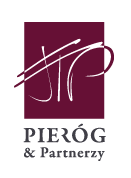 Dziękuję za uwagę
www.pierog.pl